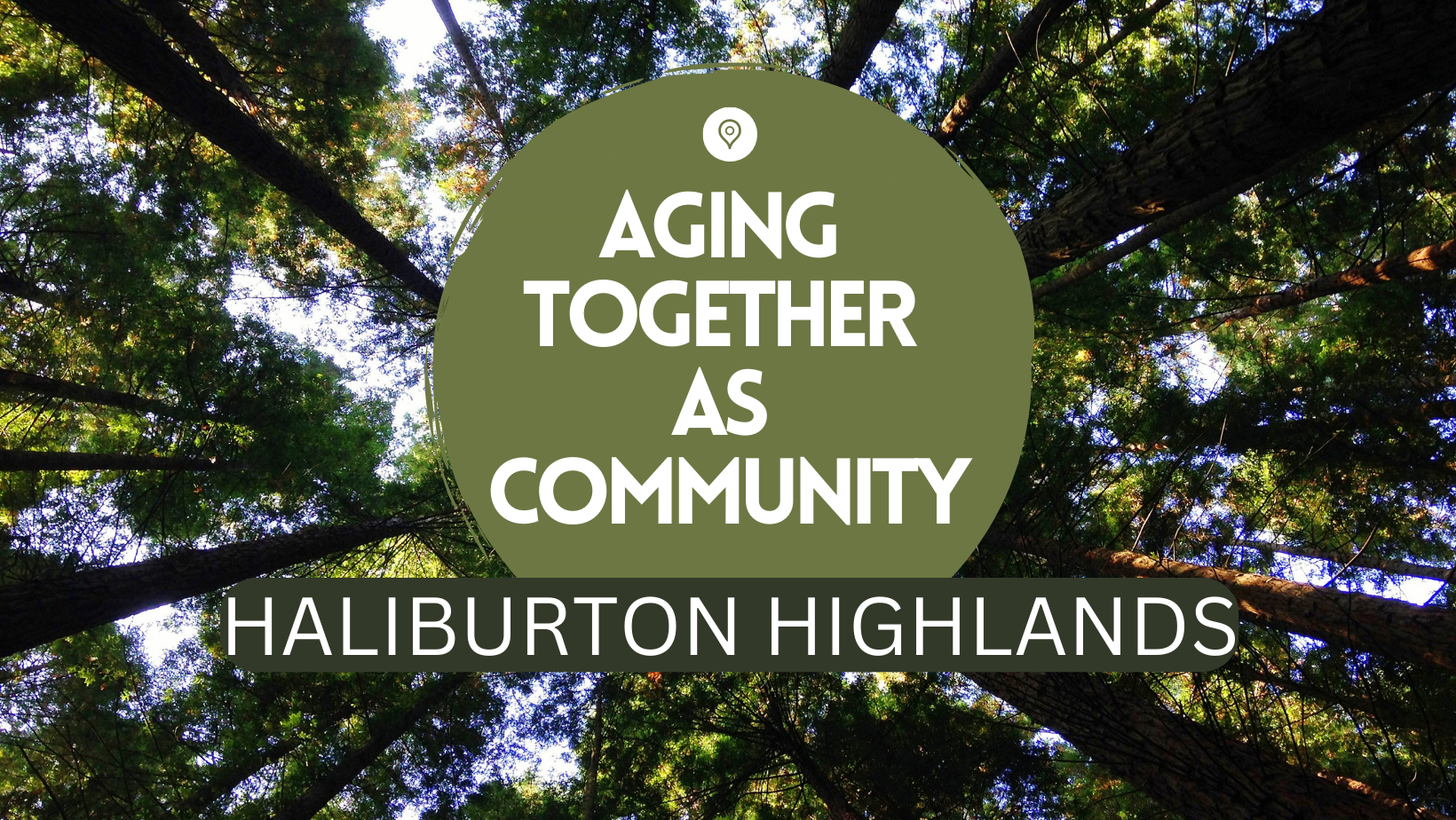 AGING TOGETHER OPENT MEETING June 22nd Celebrating One Year
SYNOPSIS and NOTES
Year-in-review:
What Brought Us Together 2020
COVID-19 deaths in Long-Term Care 
Re-imagine new systems of caring  
Activate changes in Long-Term Care
Deepen our rural community resources
Find different pathways to enable 
in-home or alternative community supports
Teaming Up for Community Conversations
Collaboration between LTC Coalition + Re:Think Policy Change
Broadening thinking by identifying creative solutions
-“It’s Not Over Yet” - an uplifting movie and experience about aging with dignity, grace and joy
-Human rights and dignity regained in Long-term Care: Emotion-centered models
-Daily choices to maintain our best brains
-The “Options Open Guide” for planning later life
Our Vision: Members of the Haliburton County community can age with dignity and range of supports that we would want for ourselves and our loved ones.
Successes
200 people involved in open, community discussions since June 2022 
Hosted 4 Info Meetings with experts on aging innovations and LTC costs  
Explored creative housing solutions
Toured an innovative LTC home-Butterfly model
Positive meeting with HHHS/Hyland Crest staff 
Successfully negotiated painting colourful walls and artwork at Hyland Crest
Connected with corporate Extendicare to plan for new home in Haliburton
Surveyed our members for involvement
Developed an ATAC Brochure with Helpful Tips and Resources for Seniors in Haliburton County 
Awarded a New Horizon Seniors Grant-$22,500
Advocated on key provincial issues - hosted 30 voting stations in the provincial 
Privatization Referendum Vote and advocated against Bill 7, that enables LTC placement without choice about location
A huge thank you to our ATAC participants and individual and community sponsors.

UPDATES:
Co-living/Housing
Resource Sharing/Communications
Hyland Crest
Privatization Referendum
What next?

You are invited to join our steering committee meetings on ZOOM each Thursday at 4:30pm to 5:30 pm at: https://us02web.zoom.us/j/82558122665?pwd=RUJMR0tObU82QllTVlBFNEtpSEtvZz09

You are invited to email your suggestions to: agingtogetherhh@gmail.com

You are invited to get in touch with the Haliburton Long Term Care Coalition to discuss how you would like to get involved at:
hhltccoalition@gmail.com